ZGLAVKARI
TIPOVI
ZGLAVKARI

Rakovi                stonoge        
         paukoliki                         insekti
          zglavkari
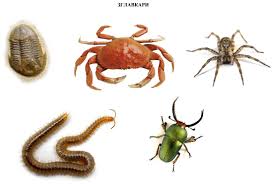 RAKOVI
Žive u morima, slatkoj vodi i na kopnu
Imaju dva nastavka koji se nazivaju antene
Telo sadrži oko 20 članaka koji su grupisani u glavu, telo i trbuh
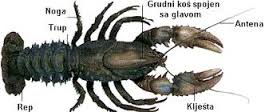 PAUKOLIKI ZGLAVKARI
VRSTE

Paukovi                                   krpelji i grinje
                 kosci       škorpije
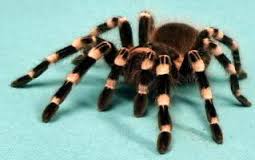 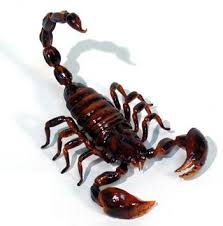 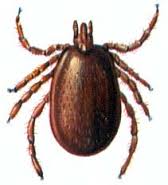 Karakteristike :
Većina vrsta su slobodnoživeće životinje i žive u topilim i suvim regionima
Imaju dva telesna regiona: glavenogrudni i trbušni
Neki su štetni za čoveka (pauk crna udovica, krpelji, grinje), a i veoma značajni jer se hrane štetnim insektima
INSEKTI
Najraznovrsnija i najbrojnija grupa zglavkara
Nauka o insektima – entomologija
Nalaze se svuda oko nas
Imaju: krila, usni aparat (za grickanje, sisanje, lizanje, srkanje I bodenje), noge za hodanje (3 para i zato se nazivaju – šestonošci)
INSEKTI
INSEKTI BEZ KRILA        INSEKTI SA KRILIMA
                                              vodeni cvetovi
                srebrne                  vilinski konjici
                  ribice                    pravokrilci
                                               bubašvabe
                                               termiti
                                               bogomoljke
                                               stenice
                                               biljne vaši i cvrčci
                                               vaši
                                               buve
                                               tvrdokrilci
                                               leptiri         
                                               dvokrilci
                                               opnokrilci
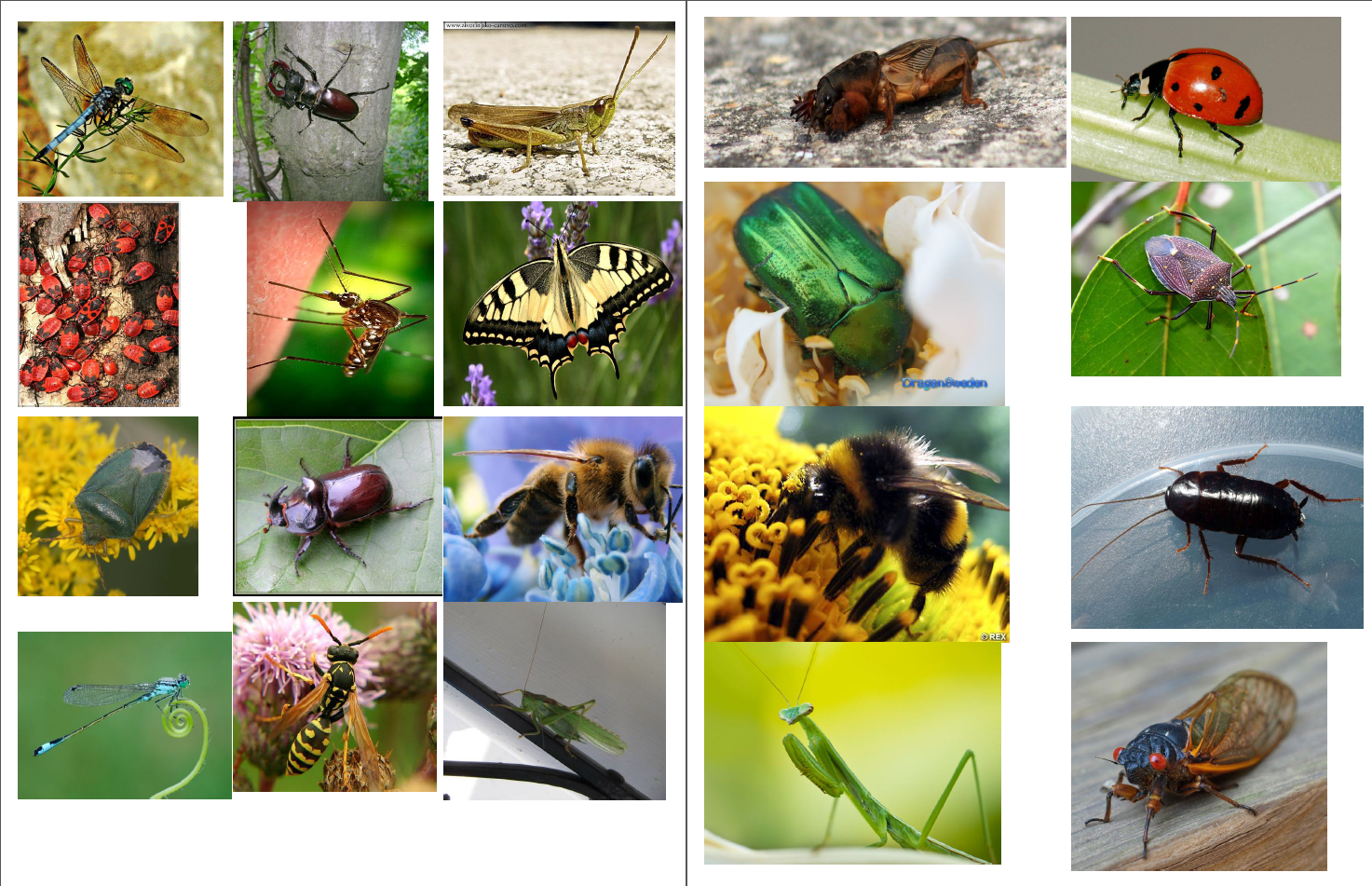 Prezentaciju pripremila 
Lana Nikolić